Genesis 4:1-16
Cain, Christ, & Charity
1 John 3:11-18
(11) For this is the message that you have heard from the beginning, that we should love one another. (12) We should not be like Cain, who was of the evil one and murdered his brother. And why did he murder him? Because his own deeds were evil and his brother's righteous. (13) Do not be surprised, brothers, that the world hates you.
1 John 3:11-18 ESV
(14) We know that we have passed out of death into life, because we love the brothers. Whoever does not love abides in death. (15) Everyone who hates his brother is a murderer, and you know that no murderer has eternal life abiding in him.
1 John 3:11-18 ESV
(16) By this we know love, that he laid down his life for us, and we ought to lay down our lives for the brothers. (17) But if anyone has the world's goods and sees his brother in need, yet closes his heart against him, how does God's love abide in him? (18) Little children, let us not love in word or talk but in deed and in truth.
1 John 3:11-18 ESV
(10) By this it is evident who are the children of God, and who are the children of the devil: whoever does not practice righteousness is not of God, nor is the one who does not love his brother.
1 John 3:10 ESV
(16) By this we know love, that he laid down his life for us, and we ought to lay down our lives for the brothers.
1 John 3:16 ESV
Cain was easily provoked…
but Christ is longsuffering.
Cain was easily provoked…
but Christ is longsuffering.

Cain severed relationship…
but Christ forgives.
(28) for this is my blood of the covenant, which is poured out for many for the forgiveness of sins.
Matthew 26:28 ESV
(13) bearing with one another and, if one has a complaint against another, forgiving each other; as the Lord has forgiven you, so you also must forgive.
Colossians 3:13 ESV
(18) Little children, let us not love in word or talk but in deed and in truth.
1 John 3:18 ESV
(3) Pay attention to yourselves! If your brother sins, rebuke him, and if he repents, forgive him, (4) and if he sins against you seven times in the day, and turns to you seven times, saying, 'I repent,' you must forgive him."
Luke 17:3-4 ESV
(32) Then his master summoned him and said to him, 'You wicked servant! I forgave you all that debt because you pleaded with me. (33) And should not you have had mercy on your fellow servant, as I had mercy on you?'
Matthew 18:32-35 ESV
(34) And in anger his master delivered him to the jailers, until he should pay all his debt. (35) So also my heavenly Father will do to every one of you, if you do not forgive your brother from your heart."
Matthew 18:32-35 ESV
Cain was easily provoked…
but Christ is longsuffering.

Cain severed relationship…
but Christ forgives.

Cain was self-seeking…
but Christ is selfless.
(16) By this we know love, that he laid down his life for us, and we ought to lay down our lives for the brothers.
1 John 3:16 ESV
(5) Have this mind among yourselves, which is yours in Christ Jesus, (6) who, though he was in the form of God, did not count equality with God a thing to be grasped, (7) but emptied himself, by taking the form of a servant, being born in the likeness of men.
Philippians 2:5-7 ESV
Cain was easily provoked…
but Christ is longsuffering.

Cain severed relationship…
but Christ forgives.

Cain was self-seeking…
but Christ is selfless.
(5) "Whoever receives one such child in my name receives me, (6) but whoever causes one of these little ones who believe in me to sin, it would be better for him to have a great millstone fastened around his neck and to be drowned in the depth of the sea.
Matthew 18:5-6 ESV
(37) Then the righteous will answer him, saying, 'Lord, when did we see you hungry and feed you, or thirsty and give you drink? (38) And when did we see you a stranger and welcome you, or naked and clothe you? (39) And when did we see you sick or in prison and visit you?'
Matthew 25:37-40 ESV
(40) And the King will answer them, 'Truly, I say to you, as you did it to one of the least of these my brothers, you did it to me.'
Matthew 25:37-40 ESV
(4) Love is patient, love is kind and is not jealous; love does not brag and is not arrogant, (5) does not act unbecomingly; it does not seek its own, is not provoked, does not take into account a wrong suffered, (6) does not rejoice in unrighteousness, but rejoices with the truth; (7) bears all things, believes all things, hopes all things, endures all things.
1 Corinthians 13:4-7 NASB
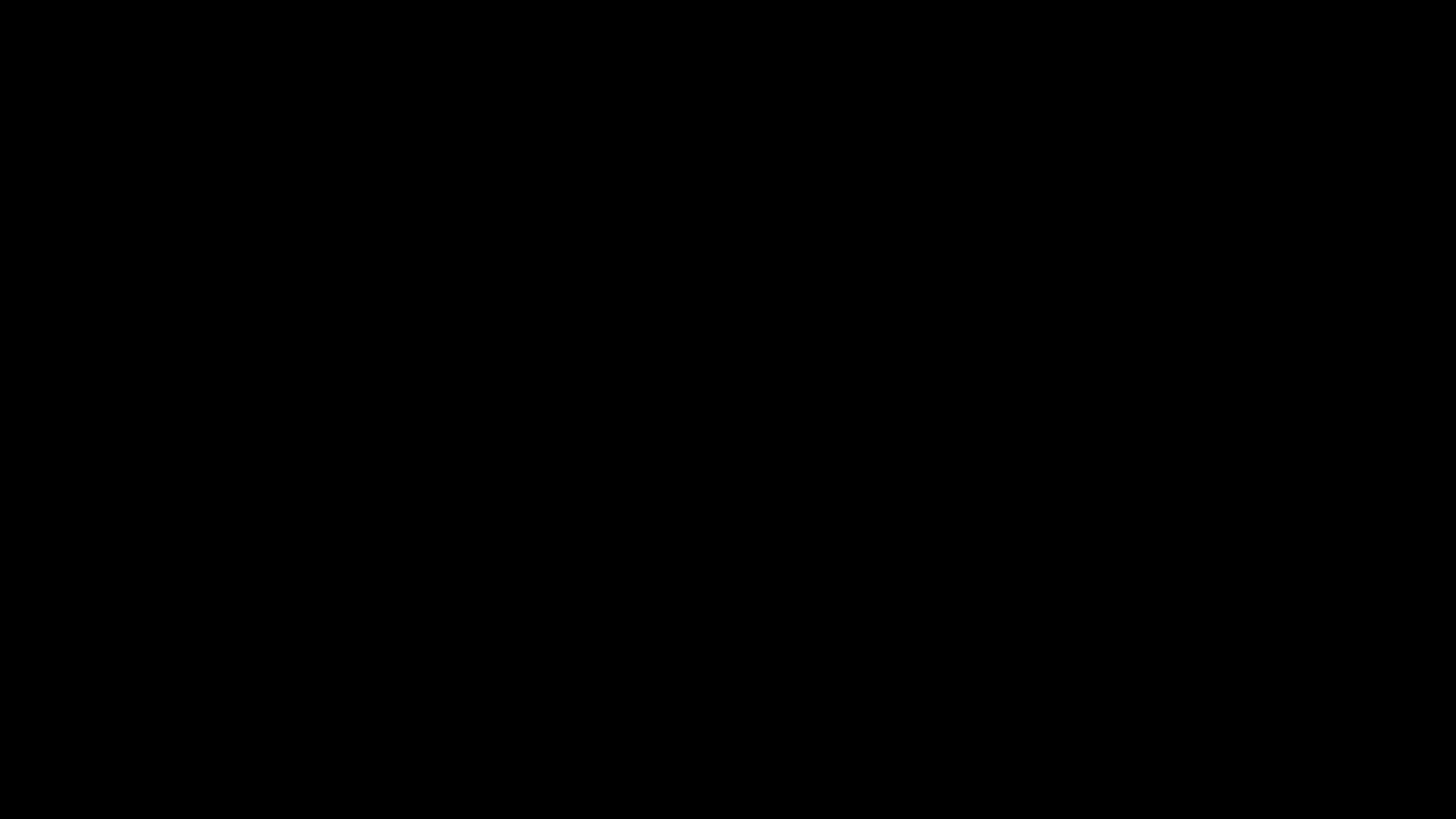